МКДОУ Белоусовский детский сад « Аленушка»
Занятие в старшей подготовительной группе
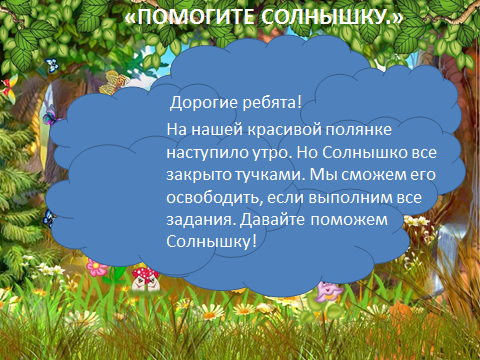 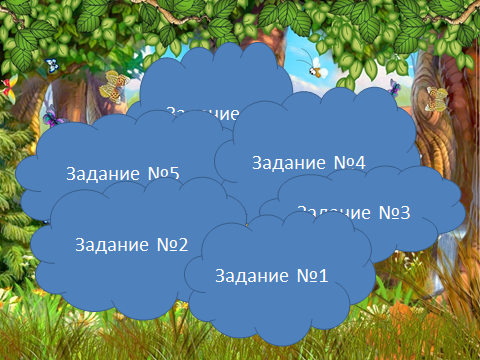 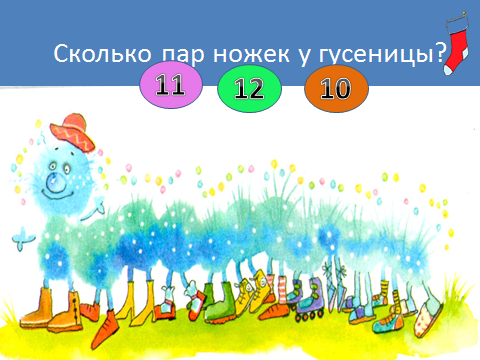 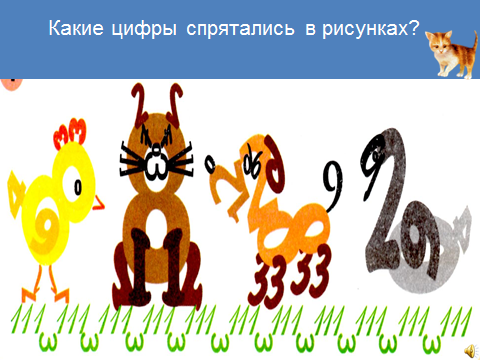 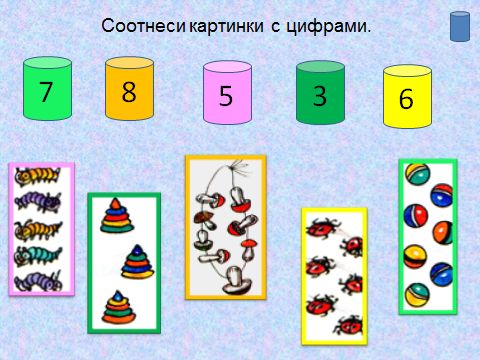 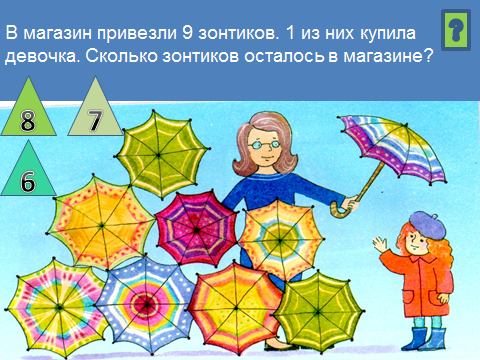 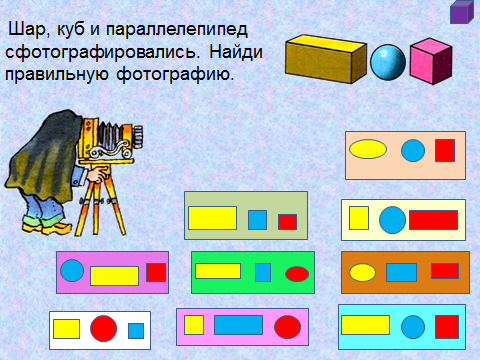 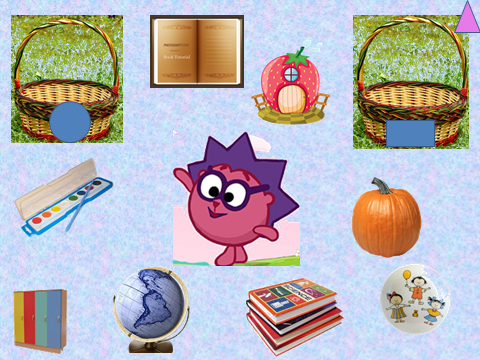 Спасибо за внимание